Тема урока: «Консервативные инвестиции.»
Учитель Кожевников В.Е.
Цели урока
Образовательная –Сформировать у учащихся понятия об инвестициях, о методах финансирования инвестиций, повышение уровня финансовой грамотности учащихся
Воспитательная - Воспитание ответственности за результат работы, серьезного отношения к финансам
Развивающая – развивать умение анализировать и делать выводы, коллективно решать задачи.
Задачи урока
Повышение осведомленности учащихся в области экономики, финансов и инвестиций.
Дать практические рекомендации в области личных финансов с учетом возможных рисков.
Эпиграф урока
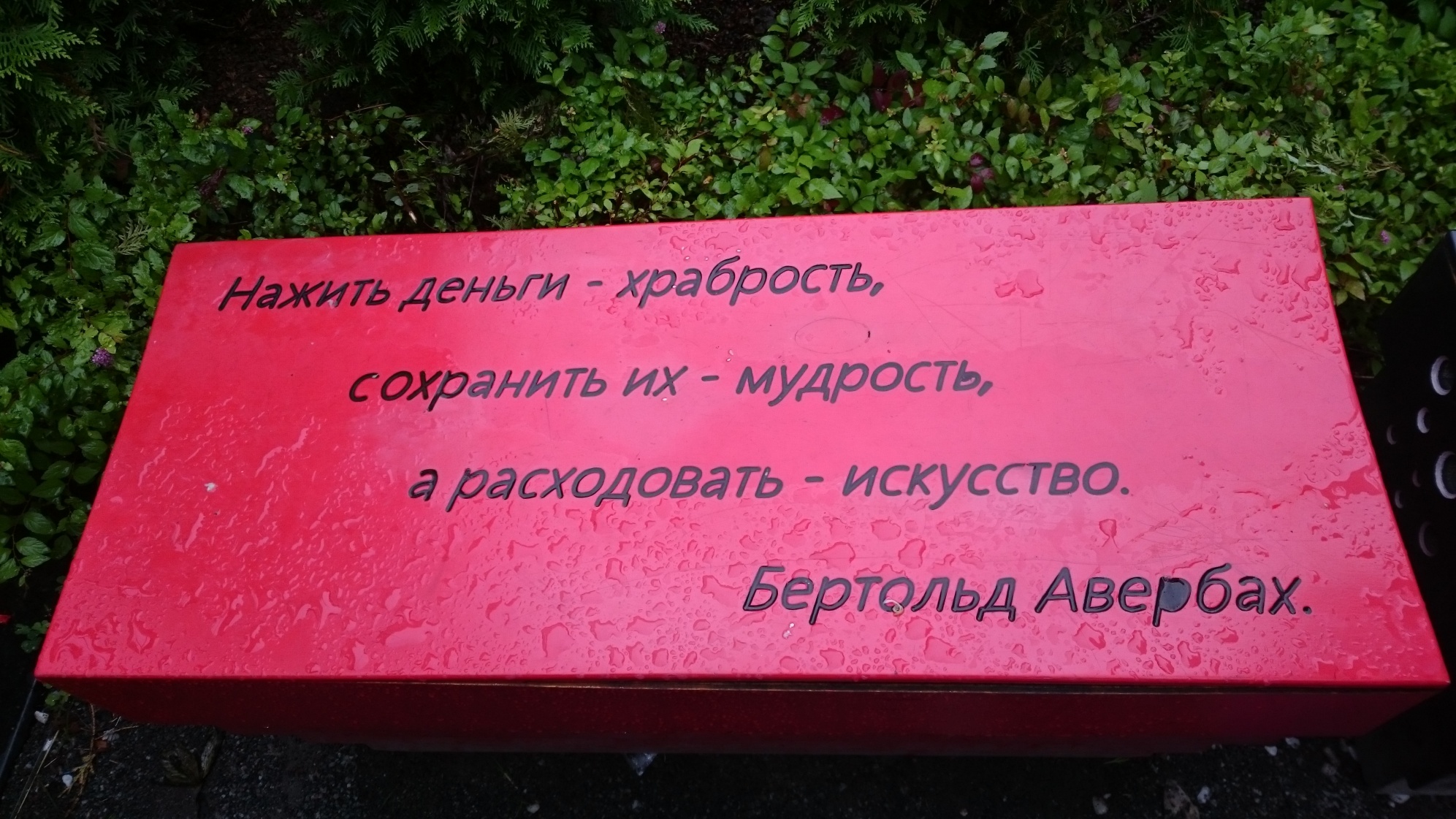 Теоретическая частьЧто такое инвестиции?
Инвестиции – это размещение капитала с целью получения прибыли.
Инвестиции  -  это денежные средства, ценные бумаги, иное имущество, в том числе имущественные права, имеющие денежную оценку, вкладываемые в объекты предпринимательской деятельности в целях получения прибыли или достижения полезного эффекта
Какие бывают инвестиции?
ИНВЕСТИЦИИ
БАНКОВСКИЙ ДЕПОЗИТ
+
СБЕРЕГАТЕЛЬНЫЙ СЕРТИФИКАТ
ИНВЕСТИЦИИ В ЧЕЛОВЕКА
СОБСТВЕННЫЙ БИЗНЕС
НЕДВИЖИМОСТЬ
ЗДОРОВЬЕ
ОБРАЗОВАНИЕ
ФИНАНСОВЫЕ ИНСТРУМЕНТЫ
ЗЕМЛЯ
ЖИЛАЯ НЕДВИЖИМОСТЬ
КОММЕРЧЕСКАЯ
АКЦИИ
ОБЛИГАЦИИ
ДРАГОЦЕННЫЕ МЕТАЛЛЫ
Для того, чтобы не потерять инвестиции, следует применить хеджирование.
Хеджирование – сокращение убытков за счет уменьшения прибыли .
Активом с наименьшим риском нам видятся инвестиции в драгоценные металлы.  
Они обязательно должны быть в инвестиционном портфеле. Рассмотрим, как это лучше сделать 
             на примере 
              инвестиций в  золото.
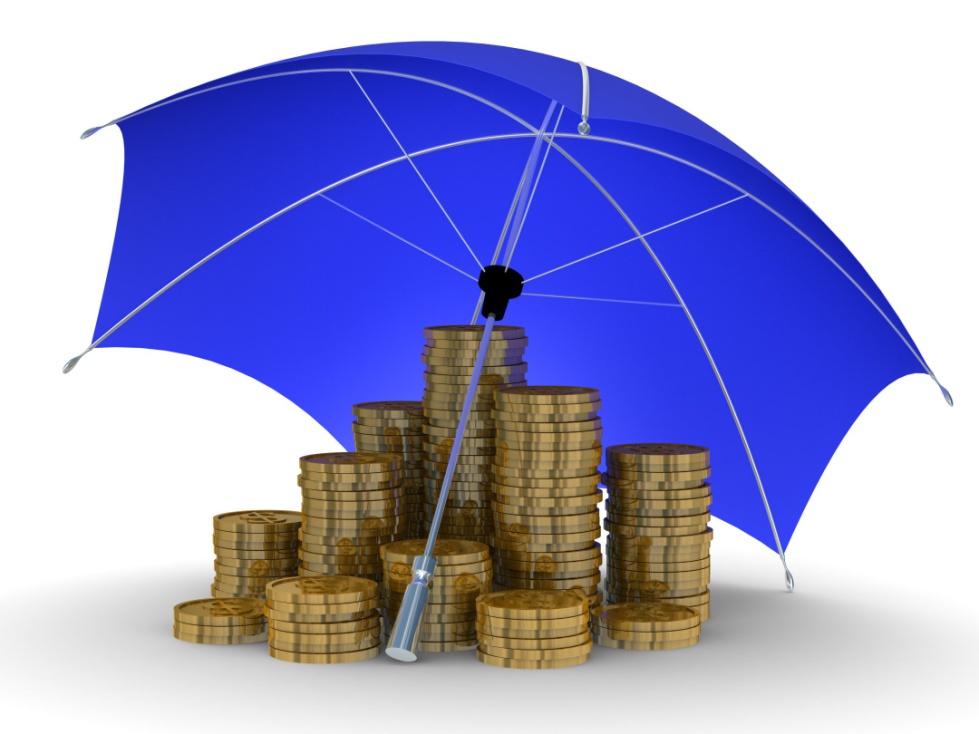 Инвестиции в золото
ОМС  - обезличенный металлический счет
Ювелирные украшения
Золотой сертификат
Слитки золота
Золотые монеты
Инвестиционные  (массовые)
Коллекционные  (памятные)
Тезавратор
Тезавратор – частное лицо, накапливающее золото в виде сокровища . 
Вес золота измеряют в тройских унциях.
Тройская унция – 31,1035 грамм.
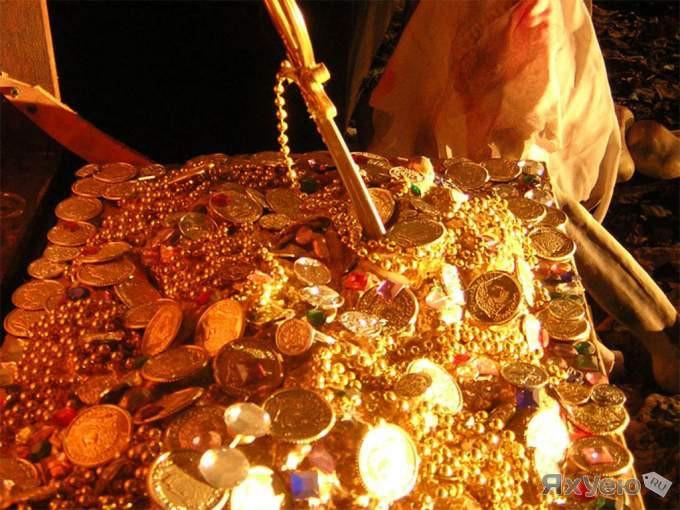 Из предложенных вариантов наиболее оптимальным выглядят инвестиции в золотые инвестиционные монеты.
Не нужно платить НДС при покупке монеты(в отличии от слитков и ювелирных украшений).
Не нужно платить за работу ювелира (в отличии от украшений)
Нет рисков, связанных с устойчивостью банка (ОМС – счет в банке, счет не застрахованный в Агентстве по страхованию вкладов (АСВ)
Узкий рынок сбыта для коллекционных монет
Практическая часть
Для инвестиций была выбрана монета банка России – Георгий Победоносец весом ¼ тройской унции. 
Всего было куплено 18 монет.
СТОИМОСТЬ МОНЕТ ЗА ПОСЛЕДНИЕ 8 ЛЕТ*
СКОЛЬКО БЫЛО ИНВЕСТИРОВАНО ДЕНЕГ?
16 180 в 2009 году
              + 29 640  в 2010 году
                              + 82 500  в 2011 году
                                               + 68 450 в 2012 году
                                                              + 23 480 в 2013 г.
                                                                               = 220 250 В среднем  стоимость 1 монеты:
 220 250 : 18 = 12 236 руб.
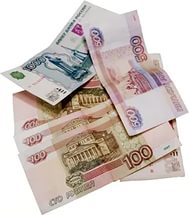 СКОЛЬКО СЕЙЧАС СТОИТ ПОРТФЕЛЬ?
СТОИМОСТЬ ПОРТФЕЛЯ в 2016 году : 
415 800 РУБ.
18 Х 23 100 = 415 800
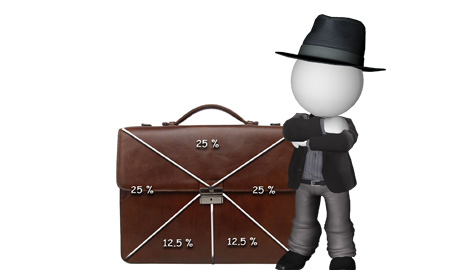 Итоги инвестирования
Всего было вложено в портфель 
    220 250 руб. 
В 2016 году портфель  стоит 
    415 800 руб.
Прибыль от инвестиции составила 
    195 550 руб.  или  88.8%
Инвестиции и инфляция
Важным критерием  долгосрочного инвестирования является показатель отношения прибыли к инфляции.  Если инфляция обгоняет прибыль, инвестор теряет деньги. Если наоборот, приобретает.  

Как посчитать этот показатель?
НА СКОЛЬКО ЛЕТ БЫЛ ИНВЕСТИРОВАН ВЕСЬ ПОРТФЕЛЬ?
2 x 7= 14
3 x  6 = 18
6 x 5 = 30
5 x 4 = 20
2 x 3 = 6 
Всего: 88 лет
В среднем одна монета была инвестирована на 4.9 года (88:18=4.9)
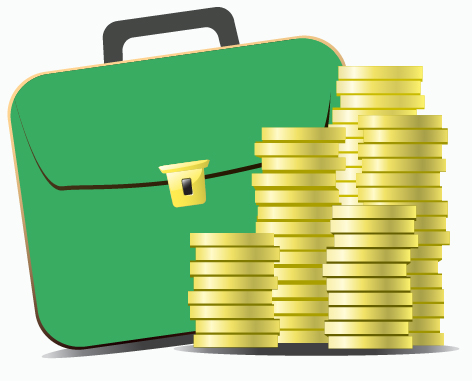 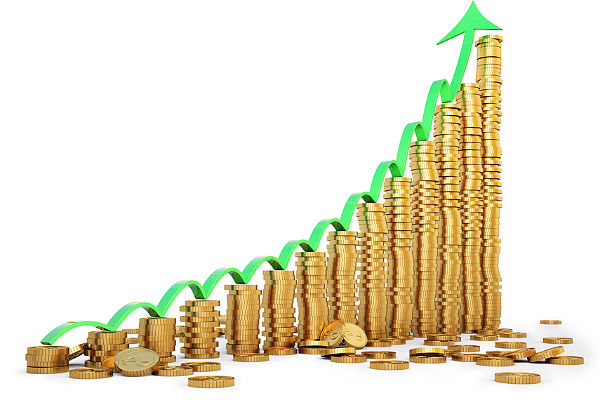 ИНФЛЯЦИЯ В РФданные с сайта Росстата
Инфляция за период инвестирования
8.5 Х 4.9 = 41.7
8.5 (среднегодовая инфляция на период инвестирования) 
4.9 (усредненное время инвестирования одной монеты в портфеле)  
41.7 (процент, на который в среднем обесценивалась стоимость 
одной монеты в портфеле).
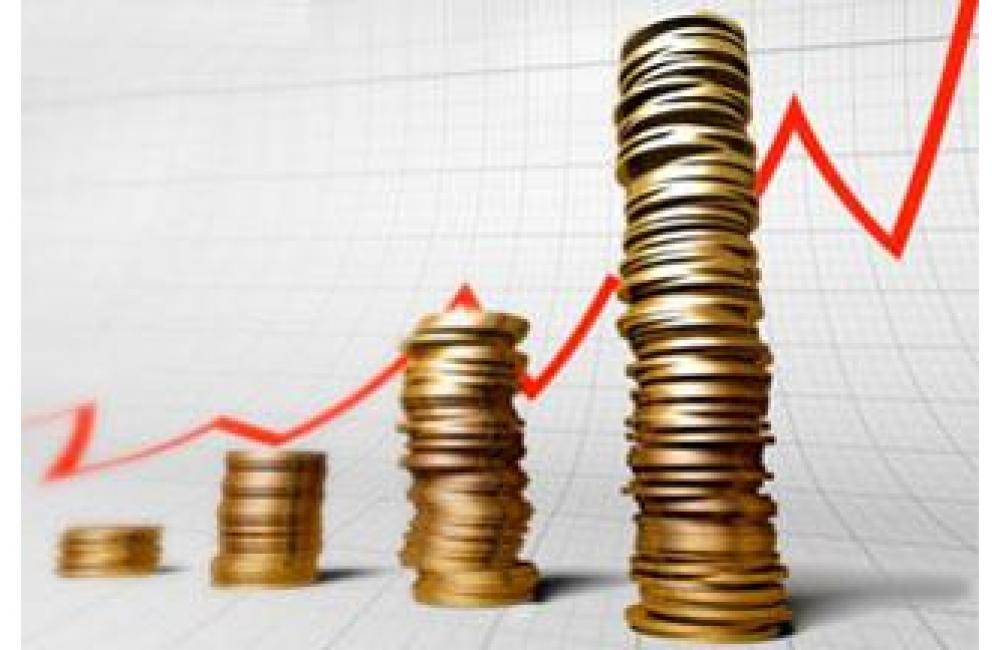 Итоги инвестирования
220 250  было вложено в портфель
Стоимость портфеля с поправкой на инфляцию: 
415 800 (стоимость портфеля  в 2016 г.) – 173 388 (41.7% инфляция монет в портфеле) = 242 412
242 412 – 220 250 = 22 162 (сумма, на которую реально увеличилась стоимость инвестиционного портфеля) = 10% за 4.9 инвестиционных лет
Золотые монеты дорожали на 10:4.9 = 2 % быстрее среднегодовой инфляции отчетного периода!
Инвестируйте в золото – не прогадаете!
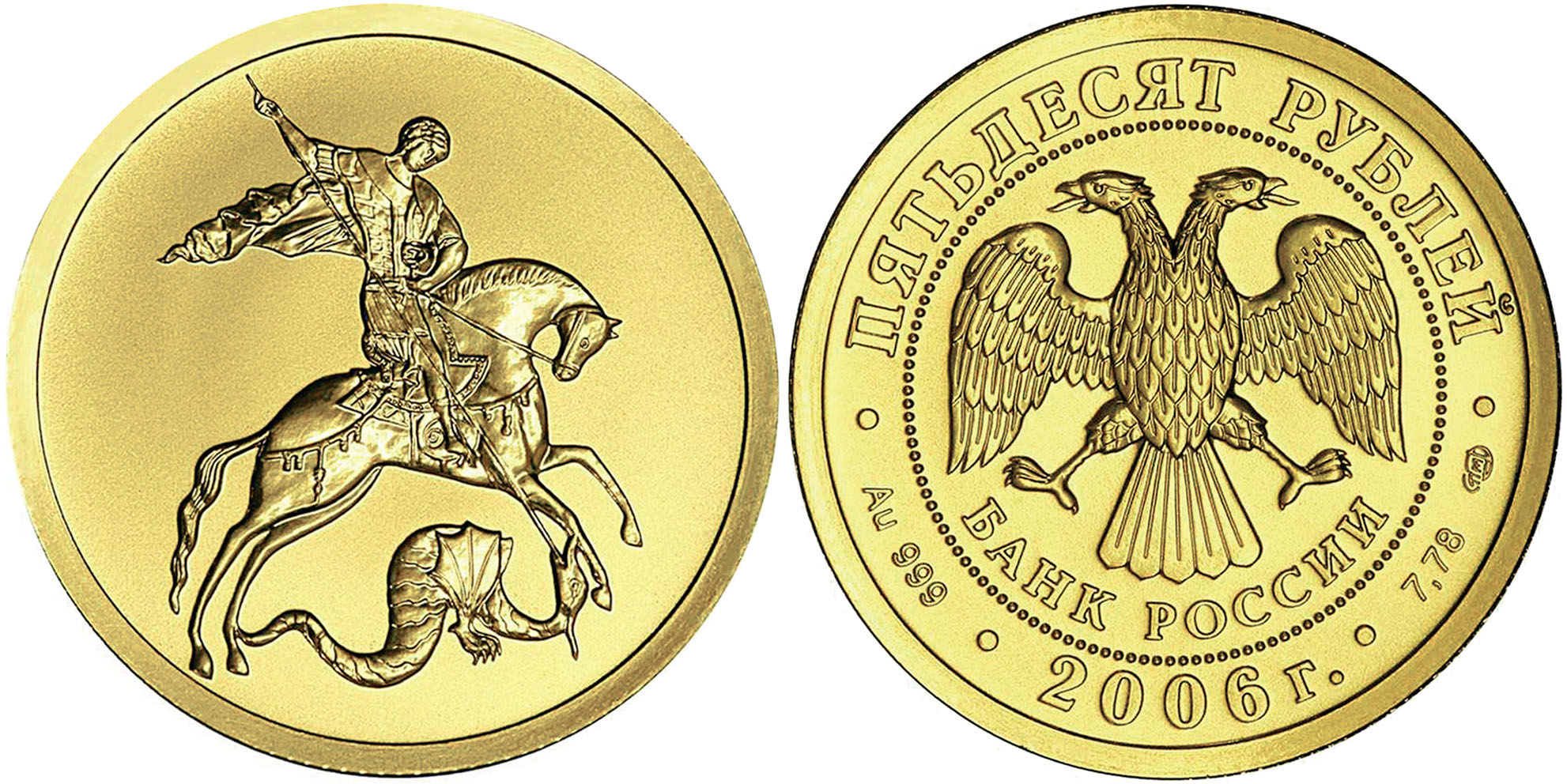 * Ссылка на сайт банка Реал Кредит http://www.ricbank.com/